Правописание Н-НН в суффиксах имен прилагательных
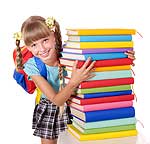 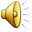 Правописание Н-НН в суффиксах имен прилагательных
1 задание. Отметьте номер строчки, в которой во всех словах пишется Н:
А) иностра…ый, величестве…ый, соловьи…ый;
Б) необыкнове…ый, тополи…ый, пусты…ый;
В) искусстве…ый, бура…ый, ржа…ой;
Г) песоча…ый, соболи…ый, румя…ый.
А
Б
В
Г
Правописание Н-НН в суффиксах имен прилагательных
Правильно
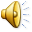 Правописание Н-НН в суффиксах имен прилагательных
Неправильно
Правописание Н-НН в суффиксах имен прилагательных
2 задание. Отметьте номер строчки, в которой во всех словах пишется НН:
А) ю…ый, весе…ий, лу…ый;
Б) осе…ий, лимо…ый, были…ый;
В) деревя…ый, тыкве…ый, масля…ый;
Г) стра…ый, безымя…ый, голуби…ый.
А
Б
В
Г
Правописание Н-НН в суффиксах имен прилагательных
Правильно
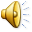 Правописание Н-НН в суффиксах имен прилагательных
Неправильно
Правописание Н-НН в суффиксах имен прилагательных
3 задание. На месте пропуска вставить –ЕН:
А) кож…ая куртка;
Б) солом…ое пугало;
В) ветр…ая мельница;
Г) ран…ый человек.
А
Б
В
Г
Правописание Н-НН в суффиксах имен прилагательных
Правильно
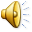 Правописание Н-НН в суффиксах имен прилагательных
Неправильно
Правописание Н-НН в суффиксах имен прилагательных
4 задание. На месте пропуска нужно вставить – ЯН:
А) серебр…ый колокольчик;
Б) стекл…ый бокал;
В) клюкв…ый морс;
Г)врем…ое расписание.
А
Б
В
Г
Правописание Н-НН в суффиксах имен прилагательных
Правильно
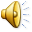 Правописание Н-НН в суффиксах имен прилагательных
Неправильно
Молодец! Тест пройден!
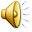